A
k
NF
-
B p65
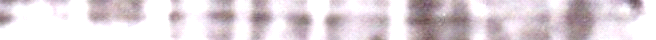 Histone H1
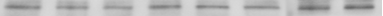 6
LPS stimulation
5
NF-B/Histone H1
 (fold increase)
4
3
2
1
0
B
20
16
12
TNF- (ng/ml)
LPS stimulation
8
4
0
0
3.0
3.5
4.0
4.5
5.0
5.5
6.0
Incubation Time (hours)
Figure S2